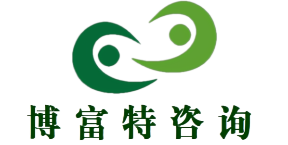 消防维保测试管控培训
博富特咨询
全面
实用
专业
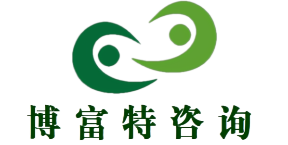 关于博富特
博富特培训已拥有专业且强大的培训师团队-旗下培训师都拥有丰富的国际大公司生产一线及管理岗位工作经验，接受过系统的培训师培训、训练及能力评估，能够开发并讲授从高层管理到基层安全技术、技能培训等一系列课程。
 我们致力于为客户提供高品质且实用性强的培训服务，为企业提供有效且针对性强的定制性培训服务，满足不同行业、不同人群的培训需求。
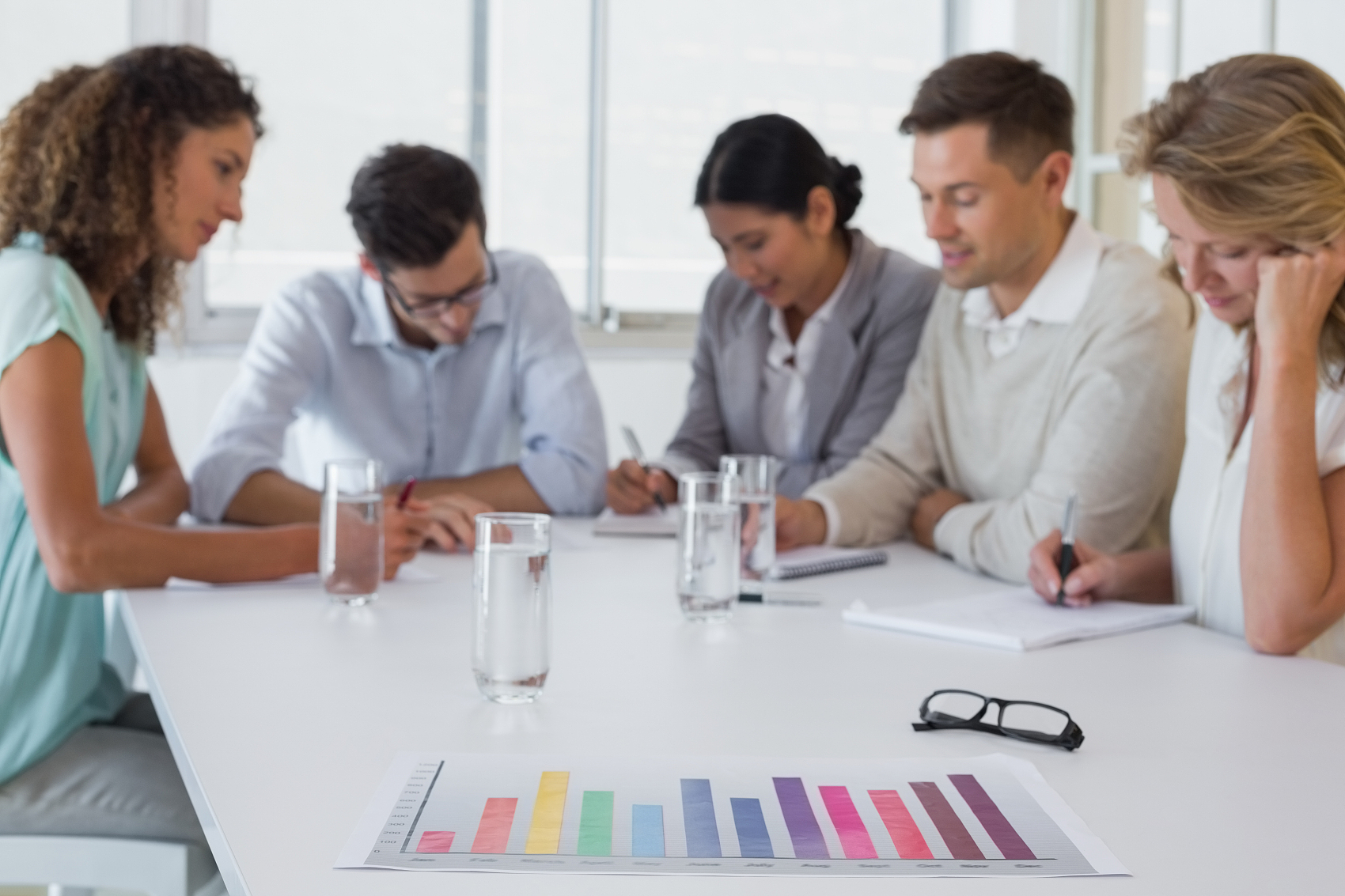 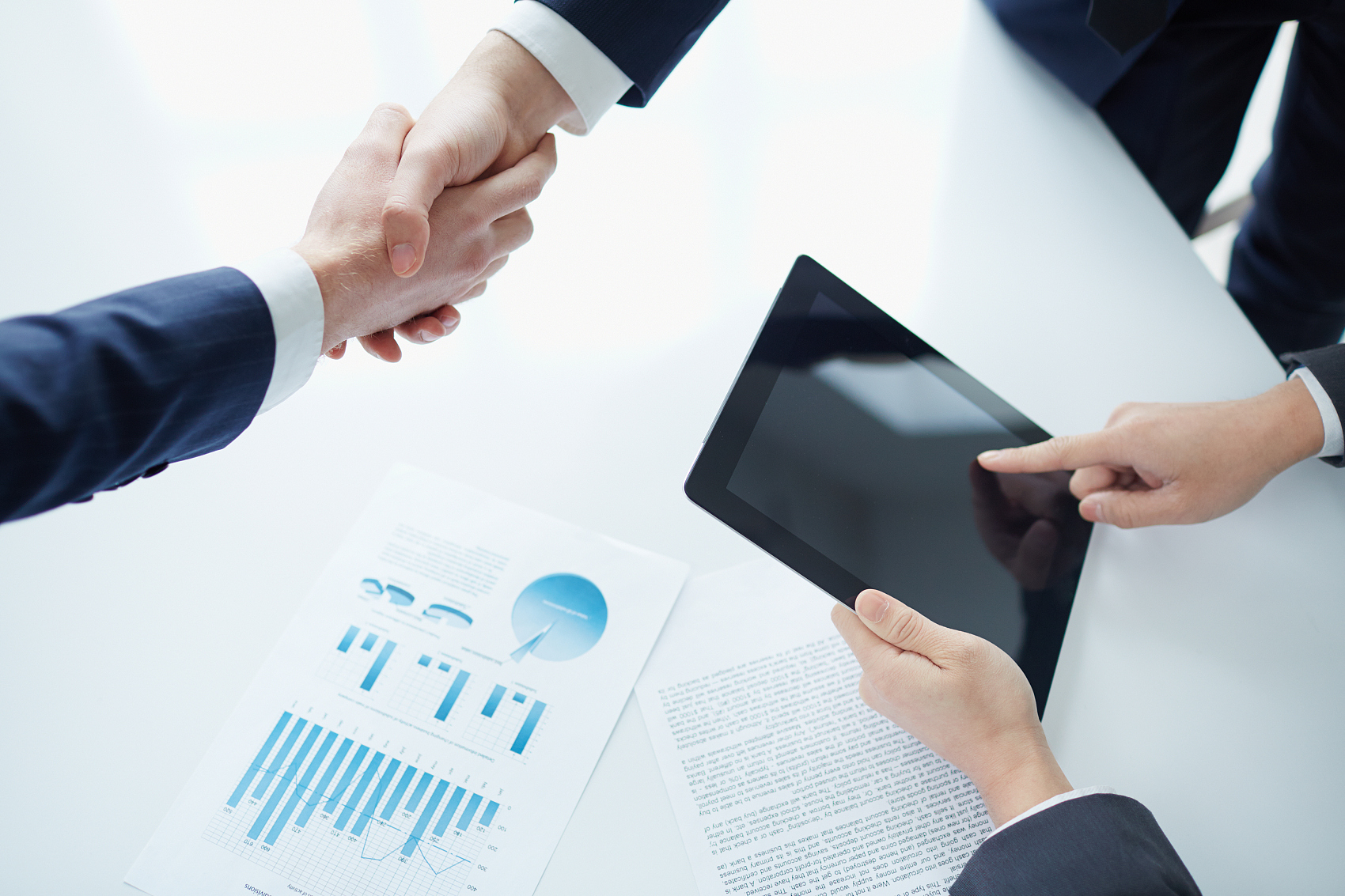 博富特认为：一个好的培训课程起始于一个好的设计,课程设计注重培训目的、培训对象、逻辑关系、各章节具体产出和培训方法应用等关键问题。
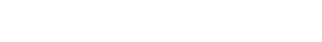 总述
为确保消防系统的完好有效运行，通过规范化、专业化、程序化的工作要求，来规范建筑消防设施的维保和测试工作，特制定本测试维保规定。
       对于消防设备设施维保测试，需通过正常的招标程序，委托具有专业资质的公司实施，维保单位按计划频次完成消防设备设施的维保测试，并确保所有设备设施全年至少覆盖一次。单店对维保结果进行验收复核。在维保测试基础上，每月组织对重点部位的火灾探测器进行复核测试，全年覆盖所有重点部位的全部探测器，安全经理每季度对此项工作进行检查、复核抽测。
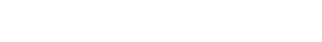 第一部分
招标与合同签订
第三部分
第二部分
维保计划、实施、监督
维保测试工作注意事项
目   录
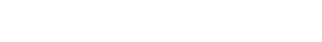 第一部分  招标与合同签订
二、消防维保、检测招标文件内容修订
一、概述
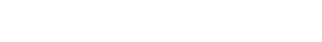 第一部分
招标与合同签订
第三部分
第二部分
维保计划、实施、监督
维保测试工作注意事项
目   录
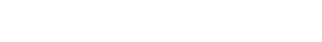 第二部分 维保计划、实施、监督
三、维保测试实施
二、维保测试计划
四、监督
一、概述
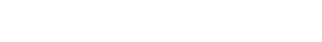 二、维保测试计划
1.计划编制、审核
（1）维保测试计划
         标准明确规定了单店维保测试计划编制主办人、审核人、审批人，具体内容如下：
单店总经理
单店工部物业副总
单店工程经理督办
单店安品经理
计划审批
编制计划
计划审核
计划抄送
区域工部物业副总
区域总经理
区域安全经理
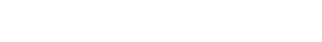 二、维保测试计划
《消防系统维保测试细则》具体内容如下样例：
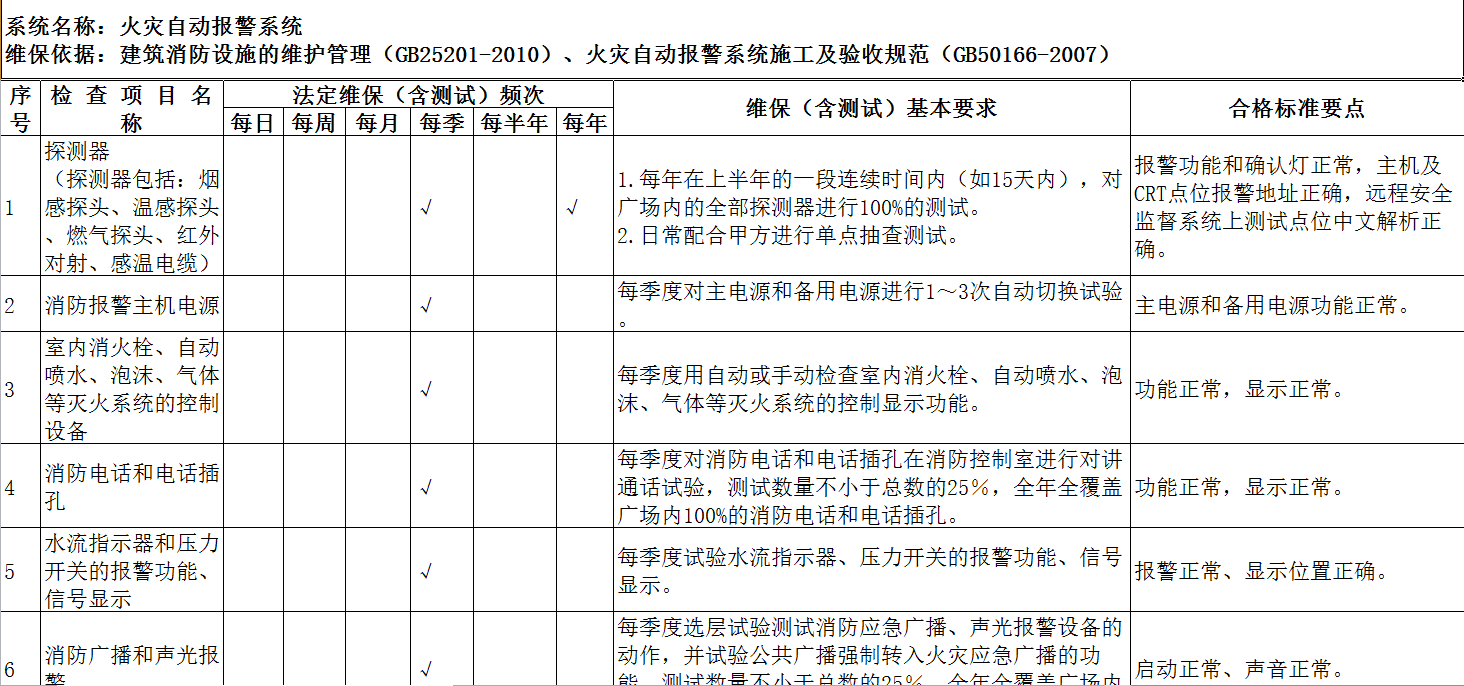 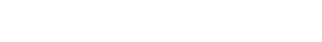 二、维保测试计划
维保测试计划模板具体内容如下样例：
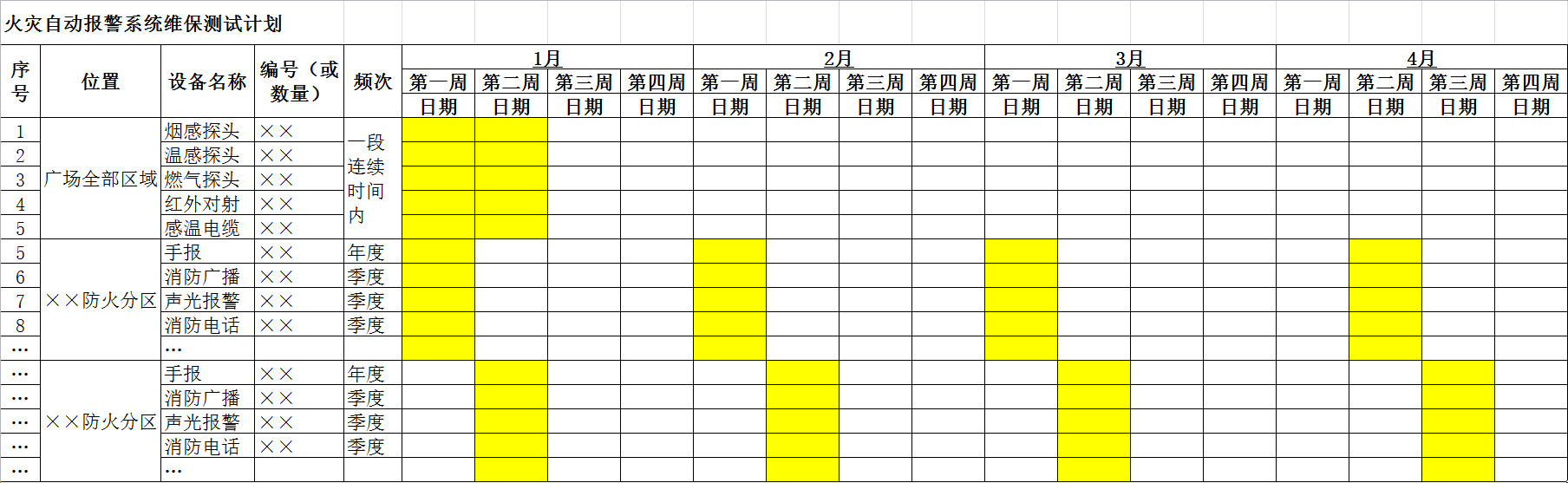 ………………
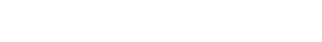 二、维保测试计划
1.计划编制、审核
（2）重点部位探测器单点测试计划
标准规定了全年重点部位探测器测试计划的要求。其中重点部位包括开闭所、变配电室、强弱电井、信息机房、电梯机房、餐饮厨房。探测器单点测试包含烟感、温感、红外对射、感温电缆的测试。具体内容如下：
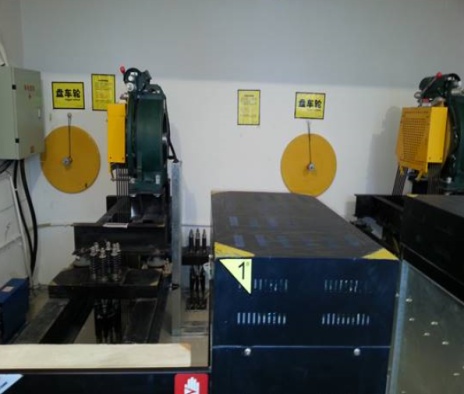 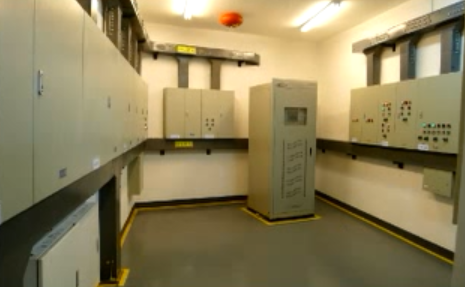 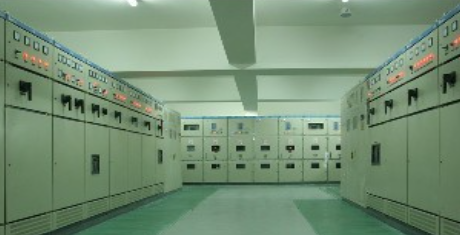 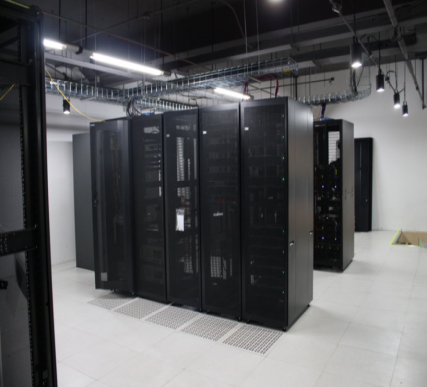 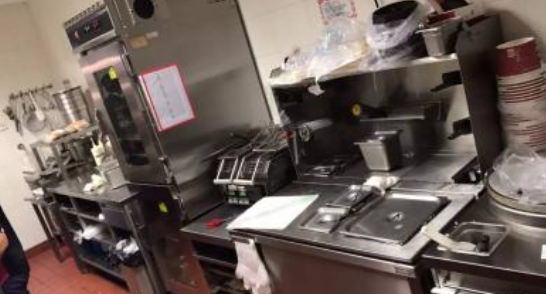 二、维保测试计划
2.计划调整
标准规定了维保测试计划变更的限制，并规定了变更计划的审核、审批人，具体内容如下：
单店总经理
单店工部物业副总
单店工程经理督办
单店安品经理
计划审批
编制计划
计划审核
计划抄送
区域工部物业副总
区域总经理
区域安全经理
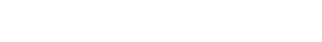 三、维保测试实施
1.探测器单点测试
标准规定了探测器单点测试的范围和频次要求，其中非编址探测器包含非编址感烟/感温探测器，非编址红外光束感烟探测器等。具体内容如下：
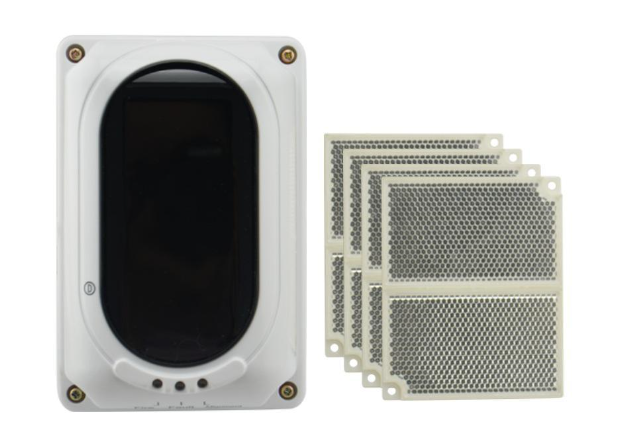 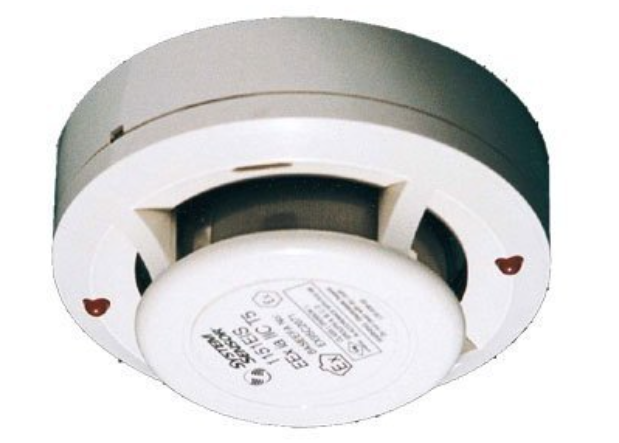 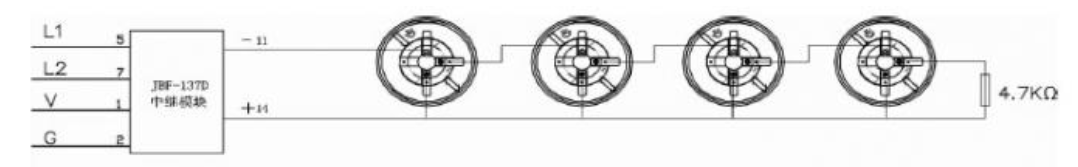 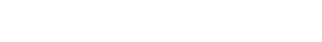 三、维保测试实施
2.其他消防设备设施维保、测试
标准规定了其他消防设备设施测试的范围和频次要求，其他消防设备设施指火灾自动报警系统、消防广播、消防电话、消防水系统、防排烟系统、气体灭火系统、应急照明与疏散指示系统、漏电报警系统、动火离人、防火门和防火卷帘等。具体内容如下：
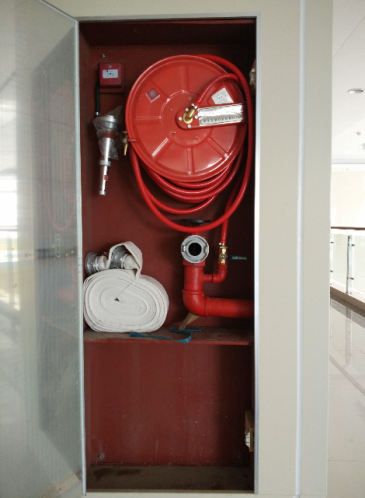 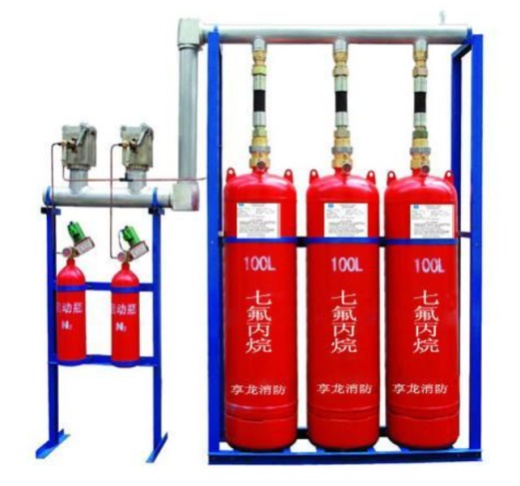 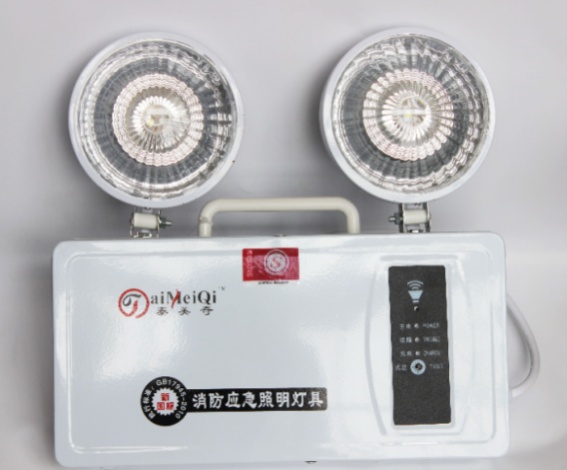 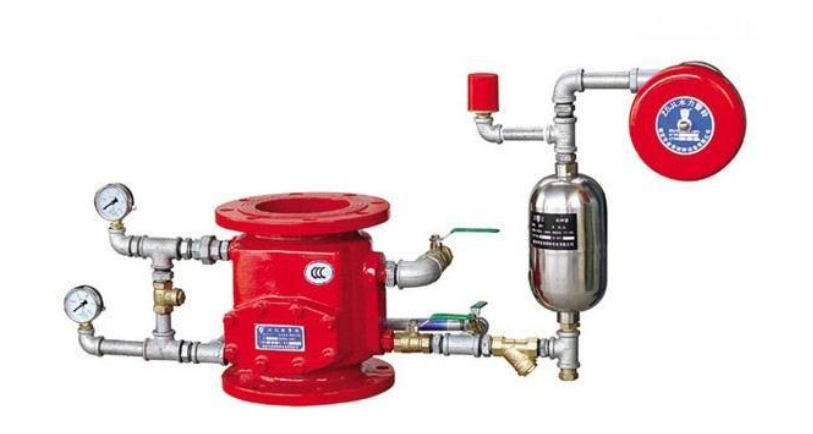 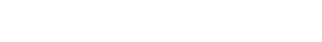 四、监督
1.验收
标准规定了工程部经理对维保测试验收审核的要求，并明确了测试记录报告编制和上传的要求。具体内容如下：
《消防系统设施维保测试记录及报告》内容样例如下：
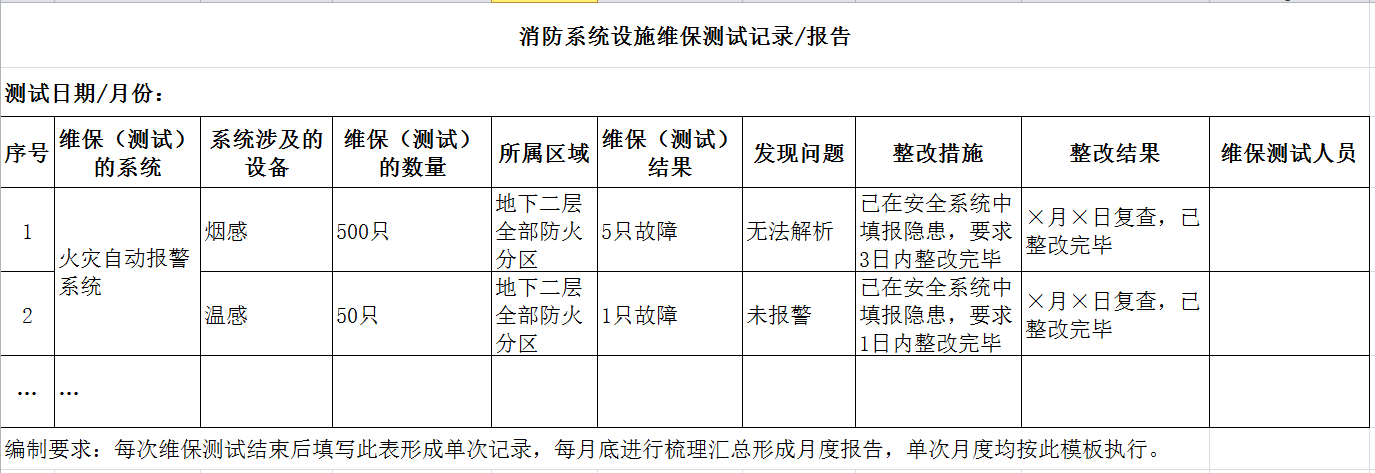 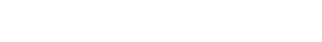 四、监督
2. 复核
1）单店复核
标准规定了单店经理对维保测试计划执行情况检查的要求，并明确了其对重点部位探测器单点复核测试的要求。具体内容如下：
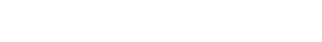 四、监督
2）区域公司复核
标准规定了区域安品经理对单店安品测试执行情况检查的要求，并明确了对其他部位探测器和消防设备设施复核测试的要求。具体内容如下：
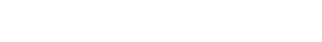 第一部分
招标与合同签订
第三部分
第二部分
维保计划、实施、监督
维保测试工作注意事项
目   录
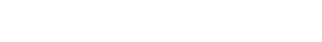 第二部分 维保计划、实施、监督
二、各消防系统测试过程注意事项
三、责任追究
一、各消防系统测试准备注意事项
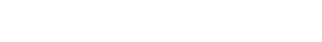 一、各消防系统测试准备注意事项
1.工具准备：
          须根据不同类型探测器的探测原理，配备合适的测试工具，并特别强调以下几点：
严禁选用已淘汰、过时的检测设备。如已淘汰的烟枪。
严禁使用可能对被测探测器造成永久性损坏的测试工具。如用打火机测试感温探测器。
压力、照度、声压级等测试须采用水压测试表、照度计、声压计等专用测试工具。
影城消防水炮测试须严格按照《影城消防水炮测试规程》中的要求准备测试工具。

2.测试计划
          须严格按照维保测试计划执行，并特别强调以下几点：
测试人员应提前向总部远程监督中心报备测试计划。
测试计划应提前一天通知营运部、物业部，营运部应做好与商户沟通协调工作。
测试应尽量避开营业高峰期，尽量不影响商户经营。
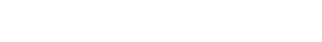 一、各消防系统测试准备注意事项
3. 现场环境准备
       须严格按照维保测试细则和被测设备具体情况执行，并特别强调以下几点：
消防卷帘联动测试时，需提前检查卷帘门下方有无阻碍物，禁止不通知商户野蛮测试
影城消防水炮测试应按照《影城消防水炮测试规程》的要求提前在现场布置防水设施。
4. 人员准备
       须严格按照维保测试细则和被测设备具体情况执行，并特别强调：
       末端试水装置、湿式报警阀测试等可能自动启动消防水泵的测试，测试时泵房必须有人值守，水泵启动后手动关闭。
5. 应急预案与培训       
       测试前应做好跑水、误启动、起火点蔓延等突发情况的应急预案，并对参与测试人员进行培训考核。
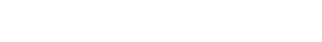 二、各消防系统测试过程注意事项
测试过程中须严格按照法规、测试标准、测试细则中规定的测试流程与步骤进行，并特别强调以下几点：
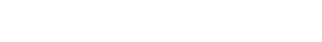 二、各消防系统测试过程注意事项
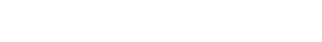 三、责任追究
对于在测试过程中违反相关测试规范、标准要求，或者测试过程缺乏专业性，而造成设备设施损失、影响运营的，将按照法律和集团制度规定，对相关责任人追究责任。
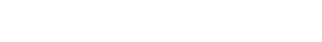 感谢聆听
资源整合，产品服务
↓↓↓
公司官网 | http://www.bofety.com/
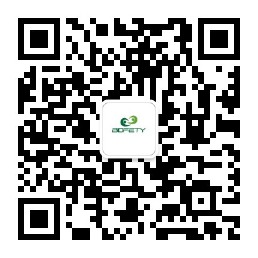 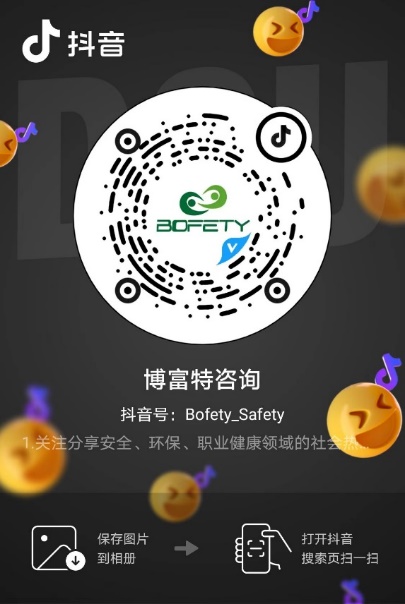 如需进一步沟通
↓↓↓
联系我们 | 15250014332 / 0512-68637852
扫码关注我们
获取第一手安全资讯
抖音
微信公众号
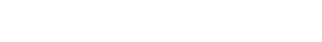